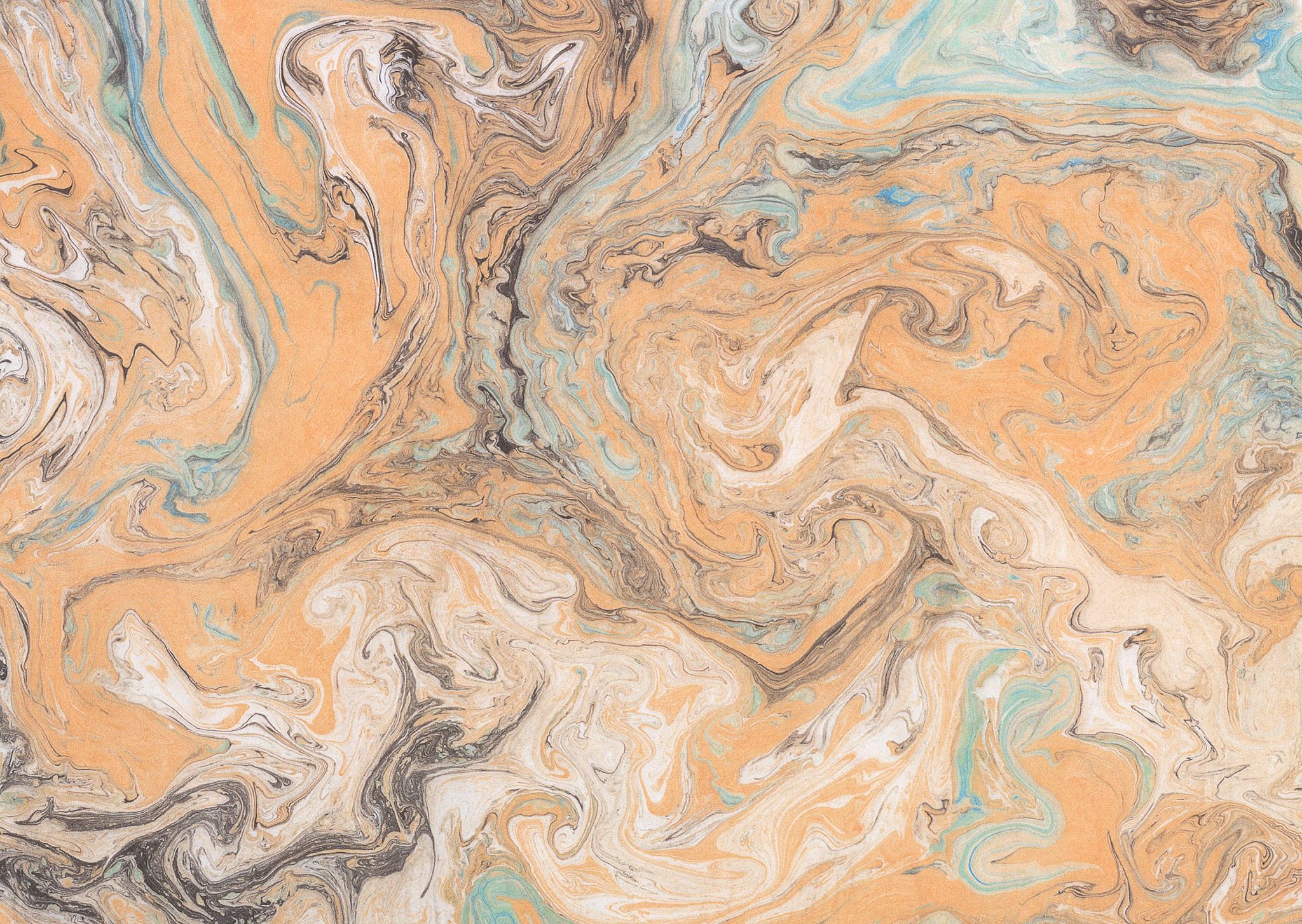 Instrucciones para realizar las actividades con diferentes ritmos de aprendizaje
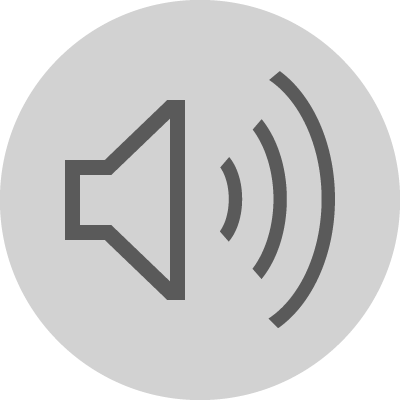 Bienvenid@s al Espacio de Actividades:

En este espacio, cada uno de vosotros podrá trabajar a su propio ritmo y participar en diferentes actividades diseñadas para ayudaros a crear vuestro propio cuento corto. A continuación, encontraréis instrucciones detalladas para cada una de las zonas y estaciones de aprendizaje. Por favor, leed atentamente y seguid las indicaciones para aprovechar al máximo este espacio.

Teresa Alvarado González (1ºESO)
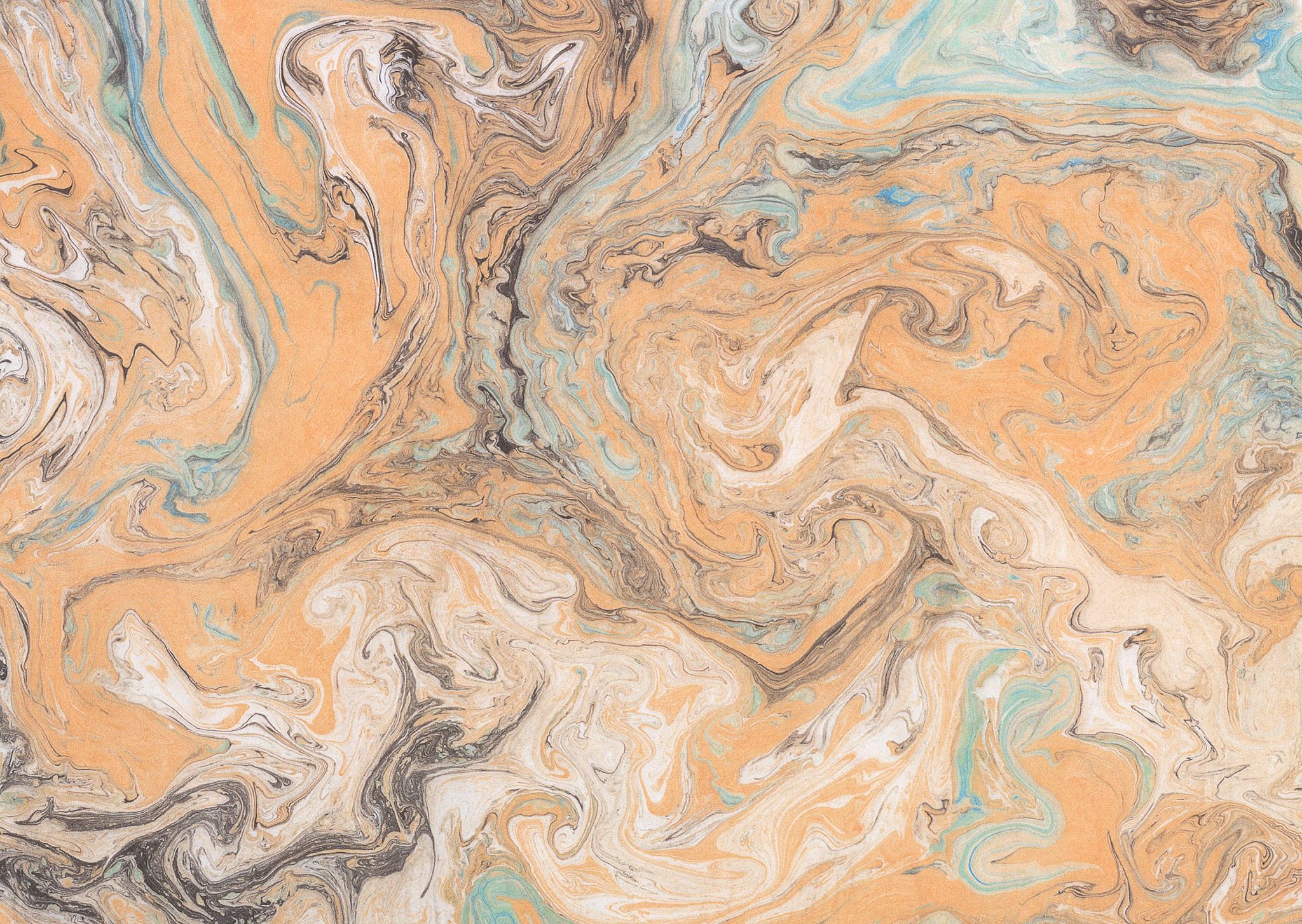 Debes entender lo que se pide en cada actividad.
Es recomendable que sigas el orden de la propuesta.
Es obligatorio completar las tres primeras actividades. 
Si la tercera actividad resulta demasiado complicada debes hacer click en "Aún tengo dudas...", ver el vídeo de repaso y repetir la actividad 3.
Una vez se haya completado la actividad 3 correctamente, se puede seguir avanzando con la 4 y la 5.
Si tienes dudas o sientes alguna inseguridad a la hora de realizar cualquiera de las actividades, pide ayuda a la docente.
Relájate y disfruta de este proceso: lo importante no es acabar rápido, sino aprender.